Projekt 
„ROZWIJANIE KSZTAŁCENIA ZAWODOWEGO SPRZYJAJĄCEGO WŁĄCZANIU SPOŁECZNEMU – POLSKO-SKANDYNAWSKA WYMIANA DOŚWIADCZEŃ I DOBRYCH PRAKTYK” 

EOG/19/K3/W/0023 
realizowany ze środków Mechanizmu Finansowego Europejskiego Obszaru Gospodarczego oraz Norweskiego Mechanizmu Finansowego – Program Edukacja Komponent III

Seminarium /Warsztaty 
w IÐAN EDUCATION CENTRE 
REYKJAVÍK  ISLANDIA
Elżbieta Tomaszewska – koordynator projektu
WTOREK, 29.03.2022 r.Przylot grupy na Islandię, transfer uczestników projektu do hotelu w Reykjaviku
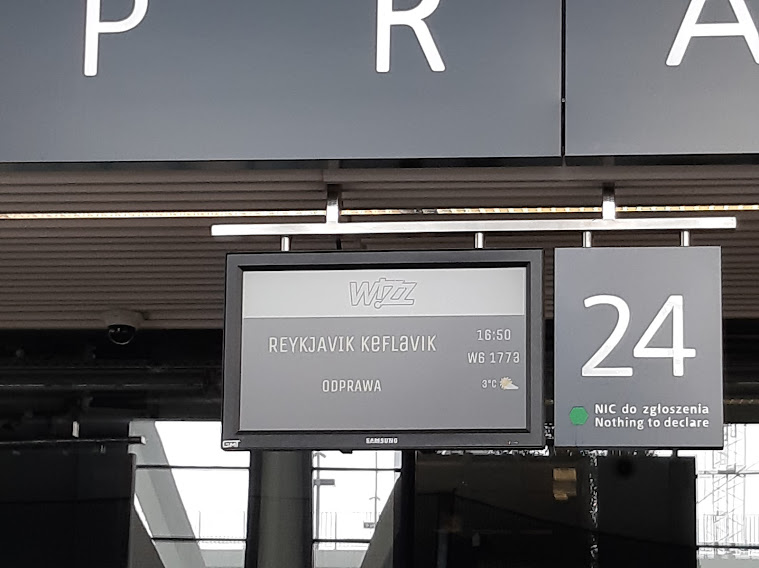 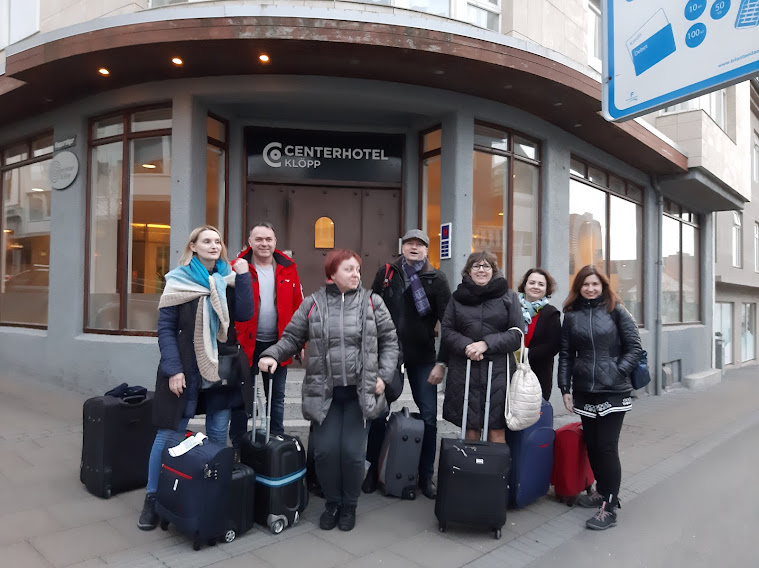 ŚRODA, 30.03.2022 r.Konferencje i wykłady w IÐAN fræðslusetur
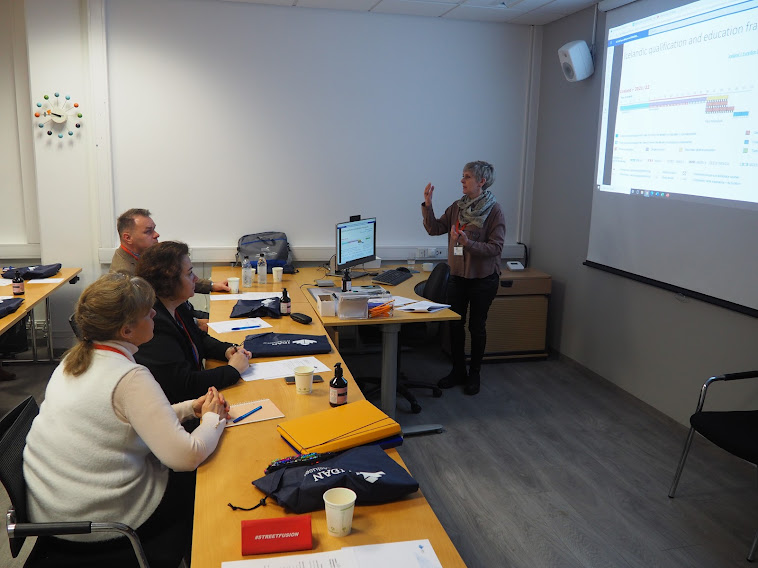 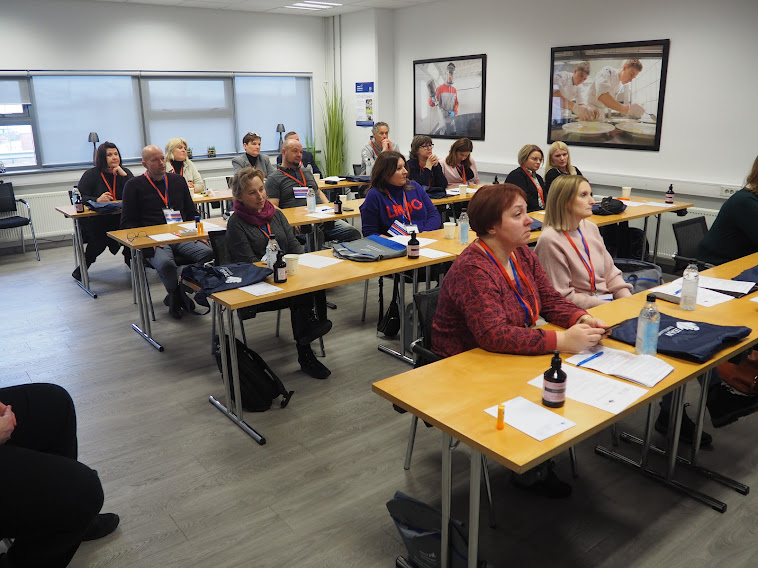 ŚRODA, 30.03.2022 r.Konferencje i wykłady w IÐAN fræðslusetur
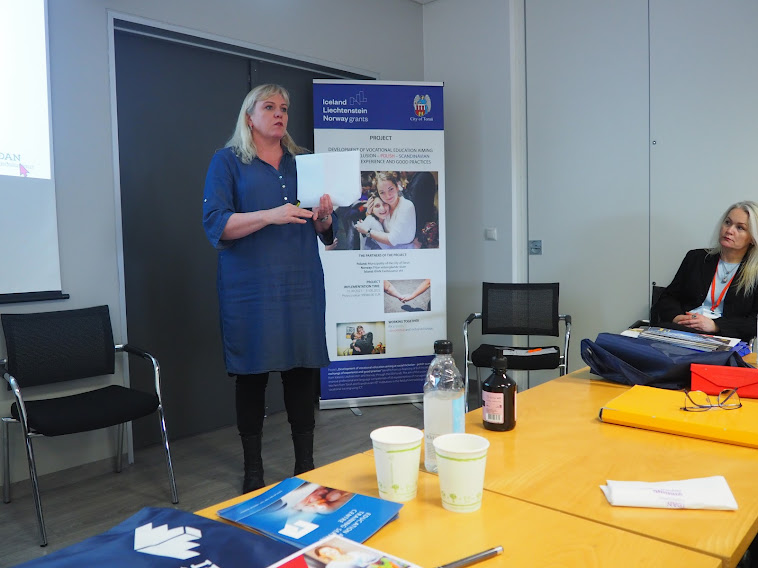 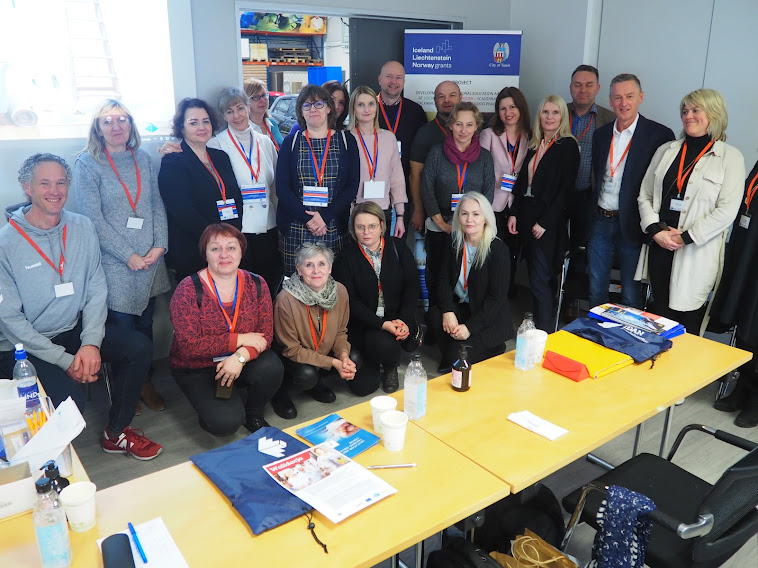 ŚRODA, 30.03.2022 r.zwiedzanie IÐAN fræðslusetur
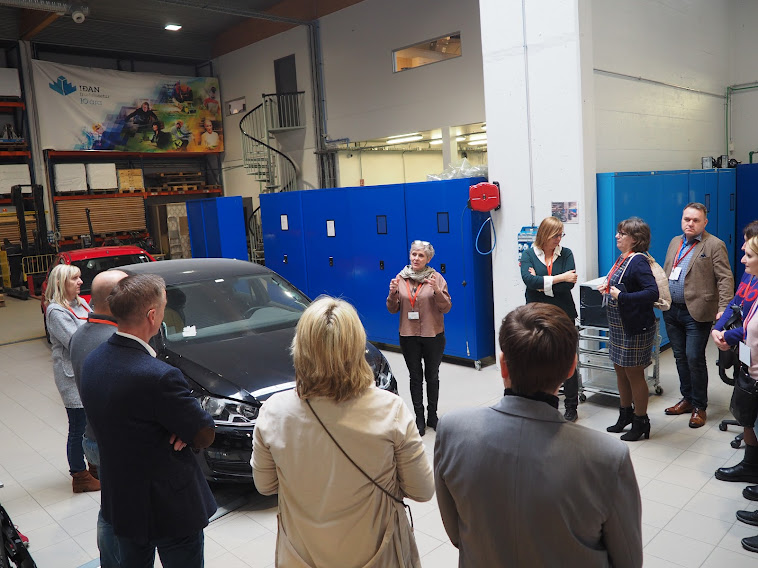 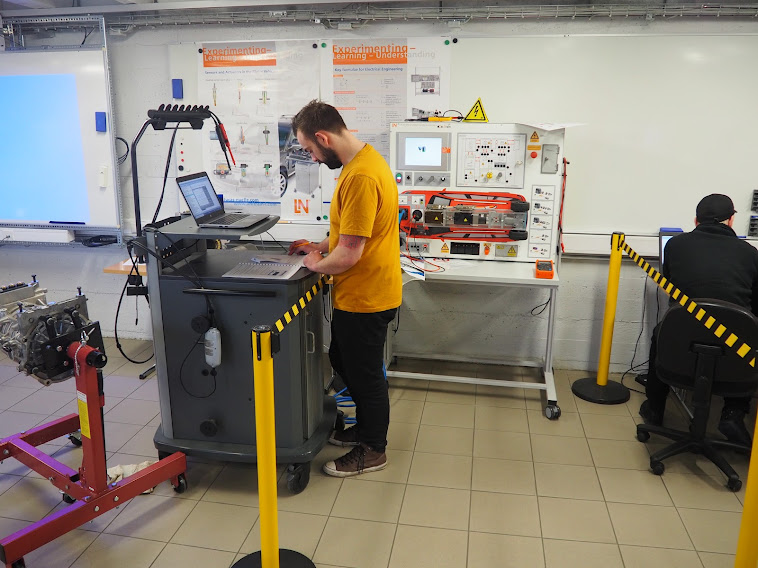 ŚRODA, 30.03.2022 r.zwiedzanie IÐAN fræðslusetur C.D.
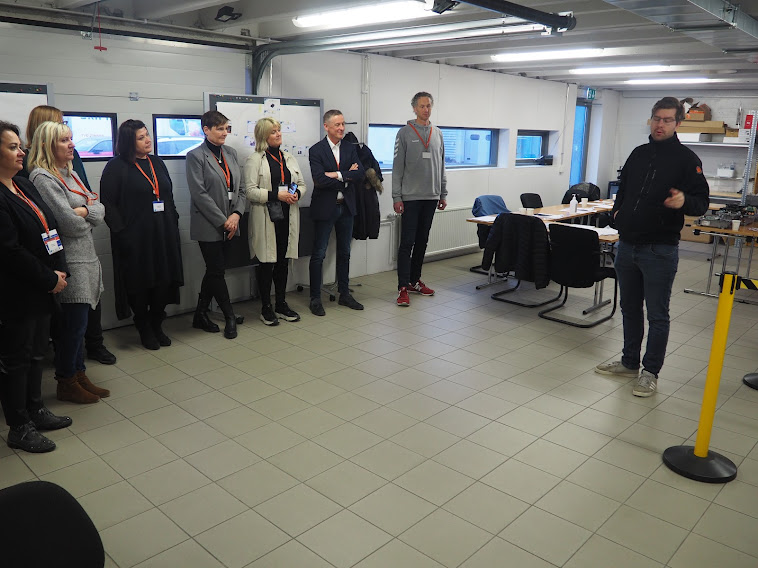 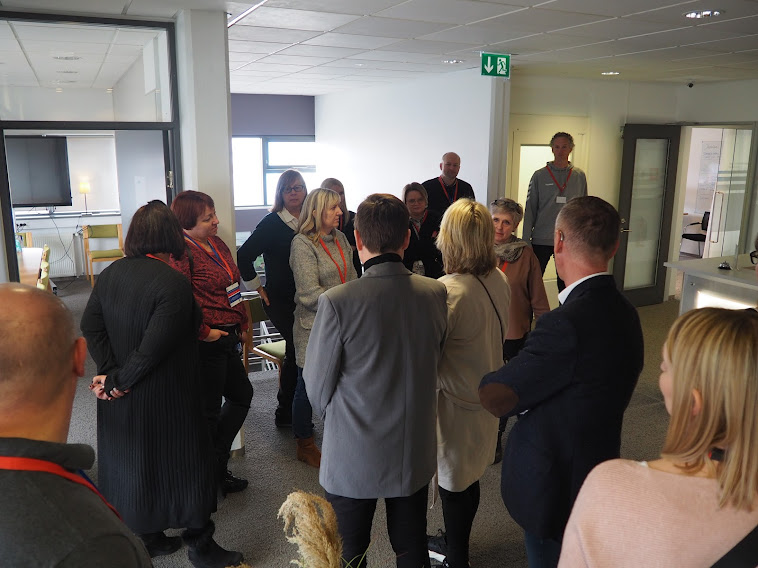 ŚRODA, 30.03.2022 r.Spotkanie z Ambasadorem RP na Islandii
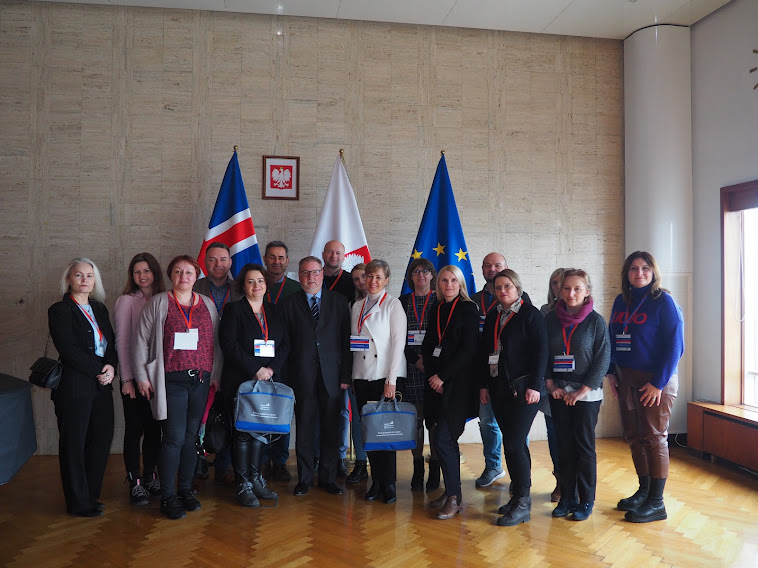 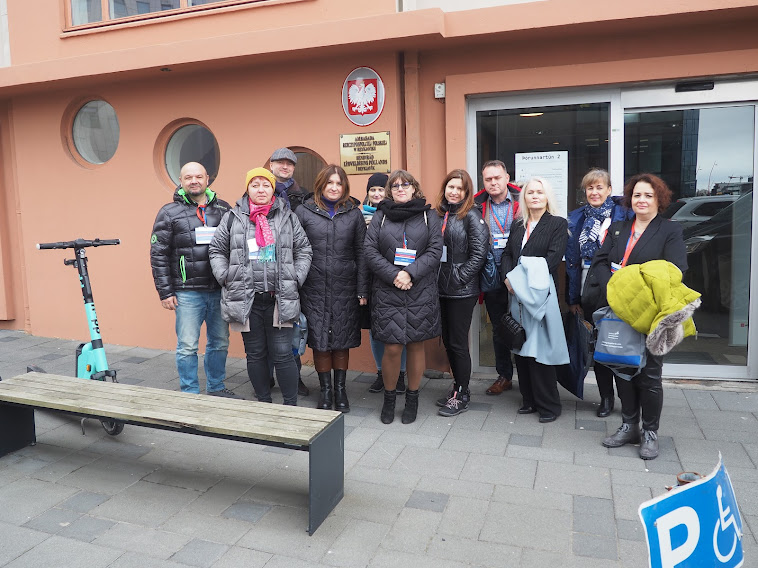 ŚRODA, 30.03.2022 r.Spotkanie z Ambasadorem RP na Islandii, c.d.
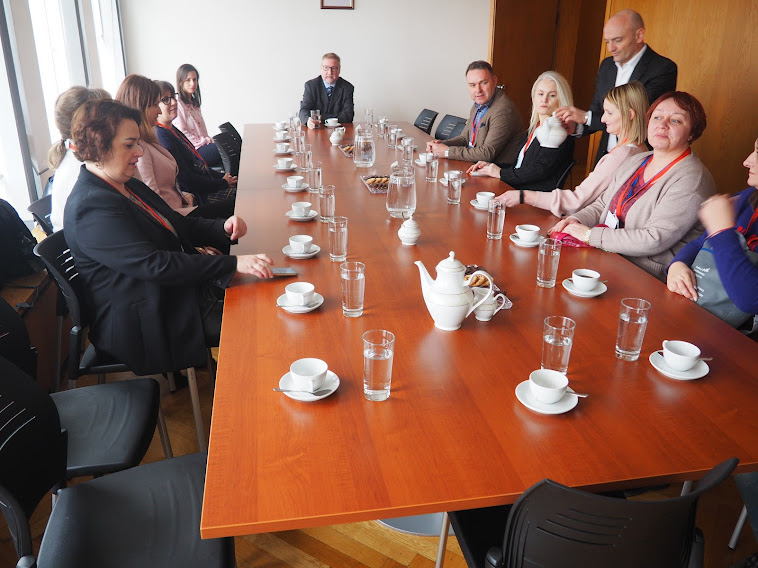 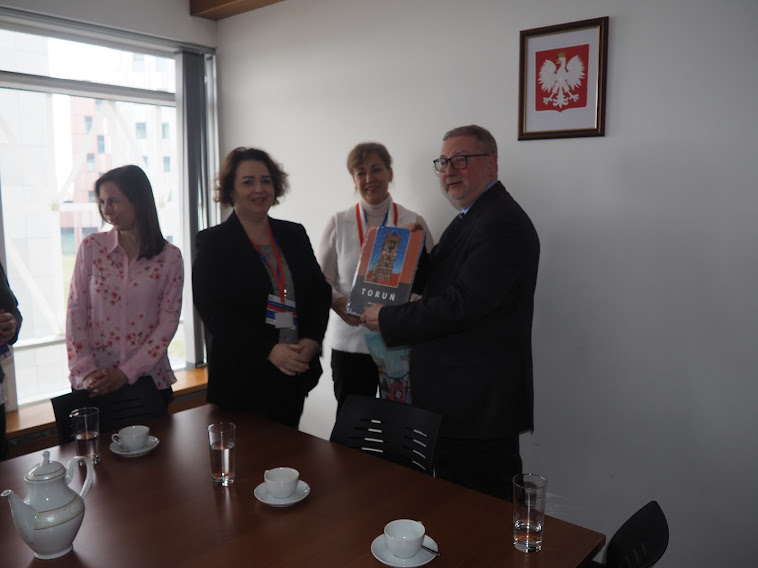 ŚRODA, 30.03.2022 r.Podsumowanie dnia w IÐAN fræðslusetur
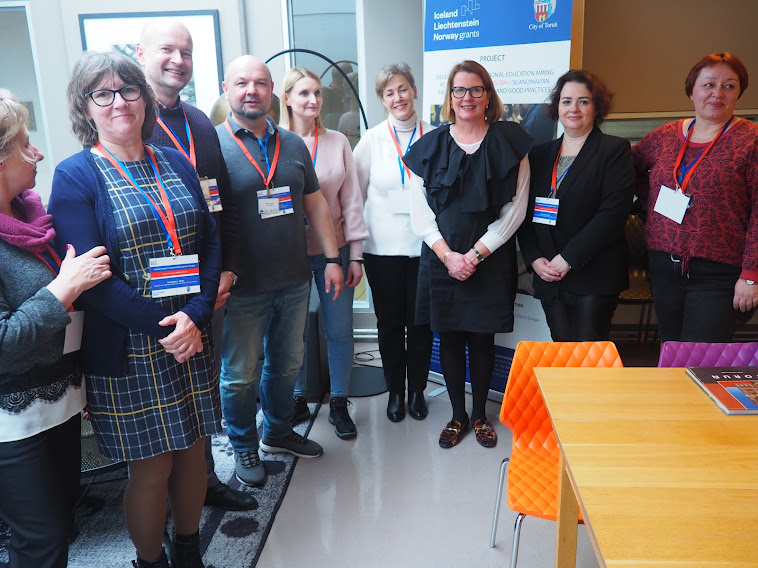 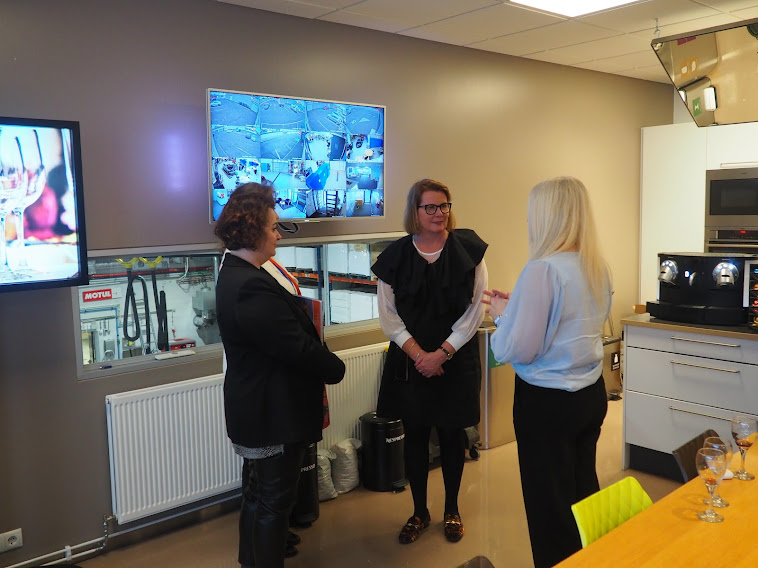 CZWARTEK, 31.03.2022 r. Wizyta studyjna w Tækniskólinn (szkoła techniczna)
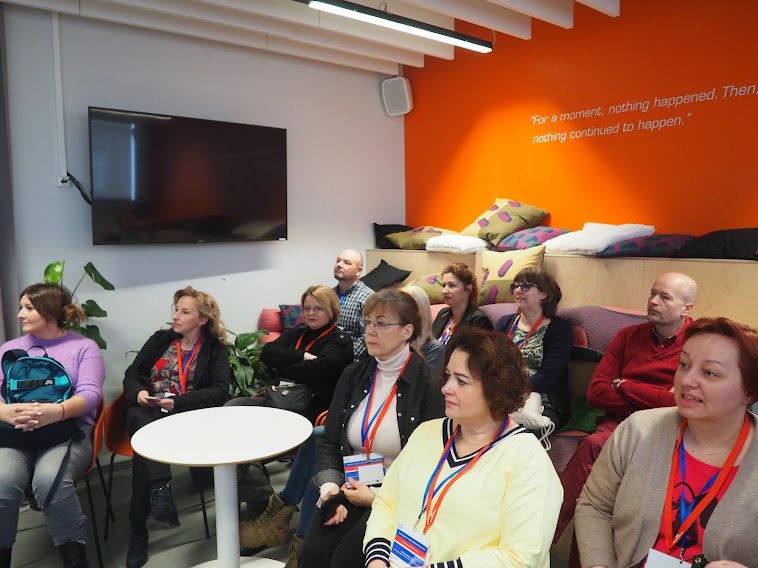 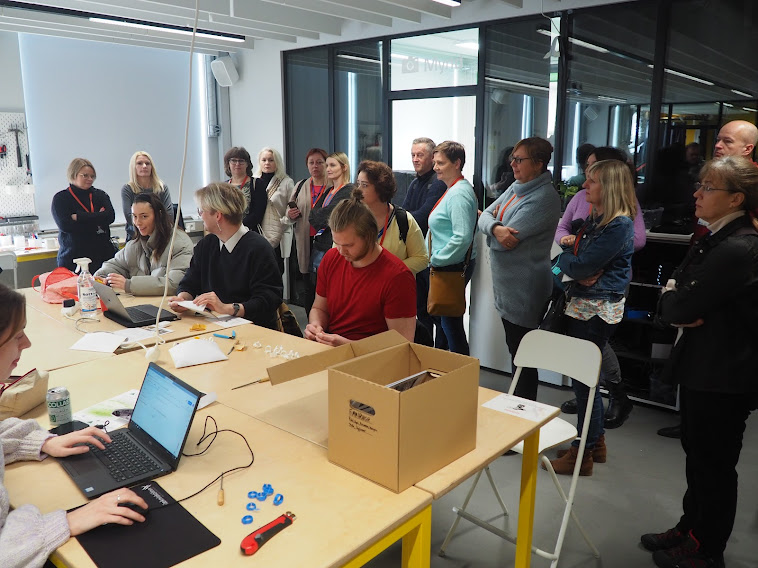 CZWARTEK, 31.03.2022 r. Wizyta studyjna w Tækniskólinn (szkoła techniczna) c.d.
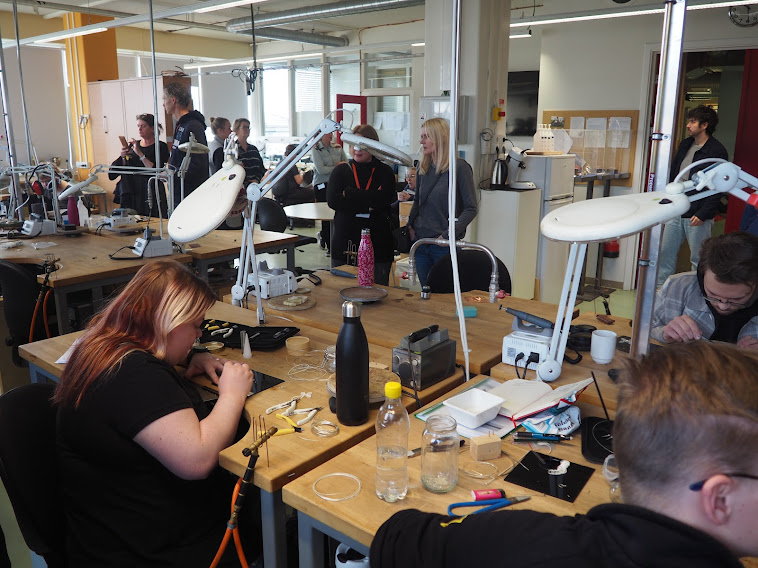 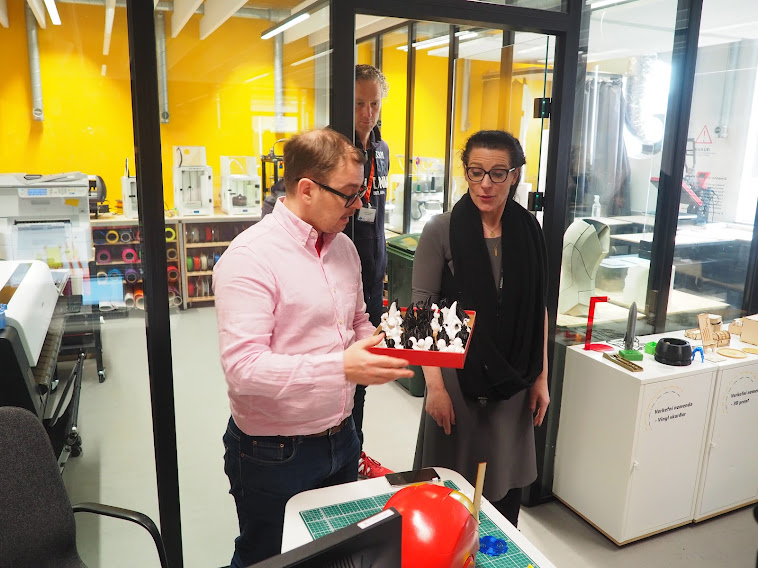 CZWARTEK, 31.03.2022 r. Wizyta studyjna w Tækniskólinn (szkoła techniczna) c.d.
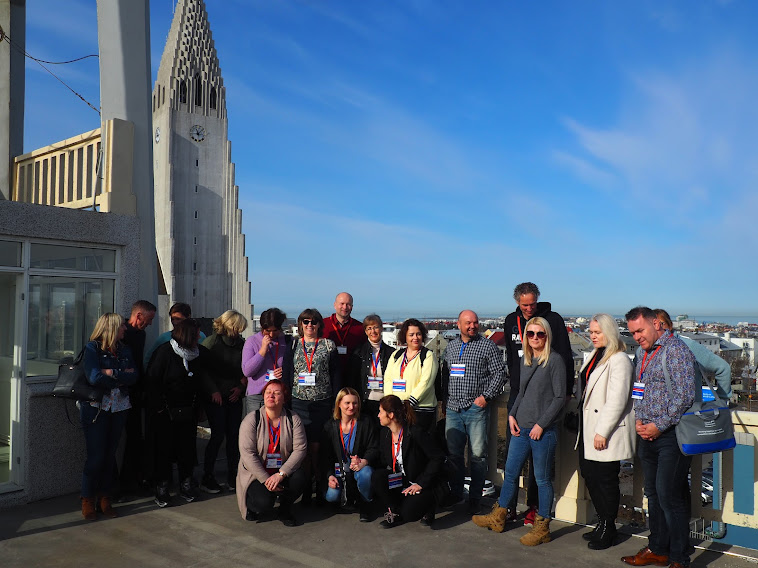 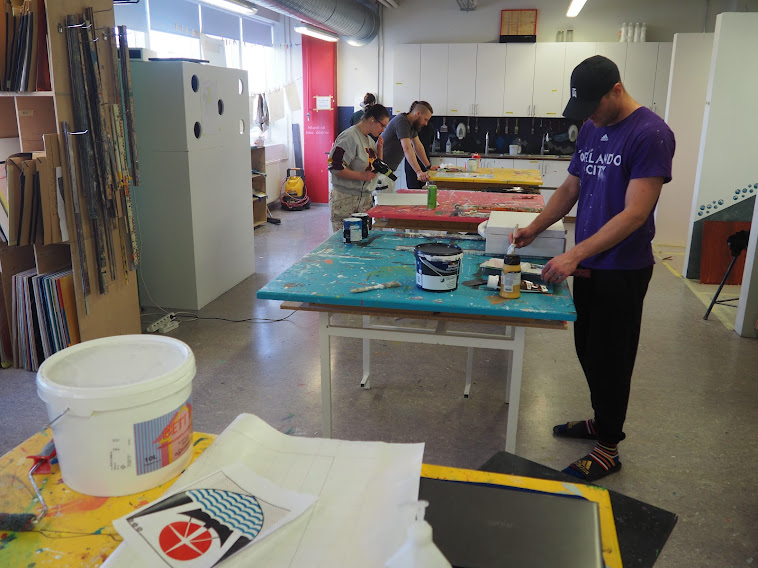 CZWARTEK, 31.03.2022 r.  Wizyta studyjna w Menntaskólinn í Kópavogiuczniowie ze specjalnymi potrzebami w kształceniu zawodowym
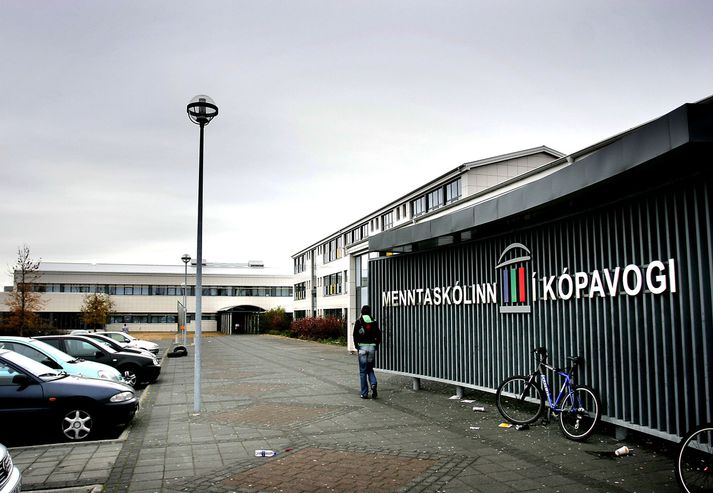 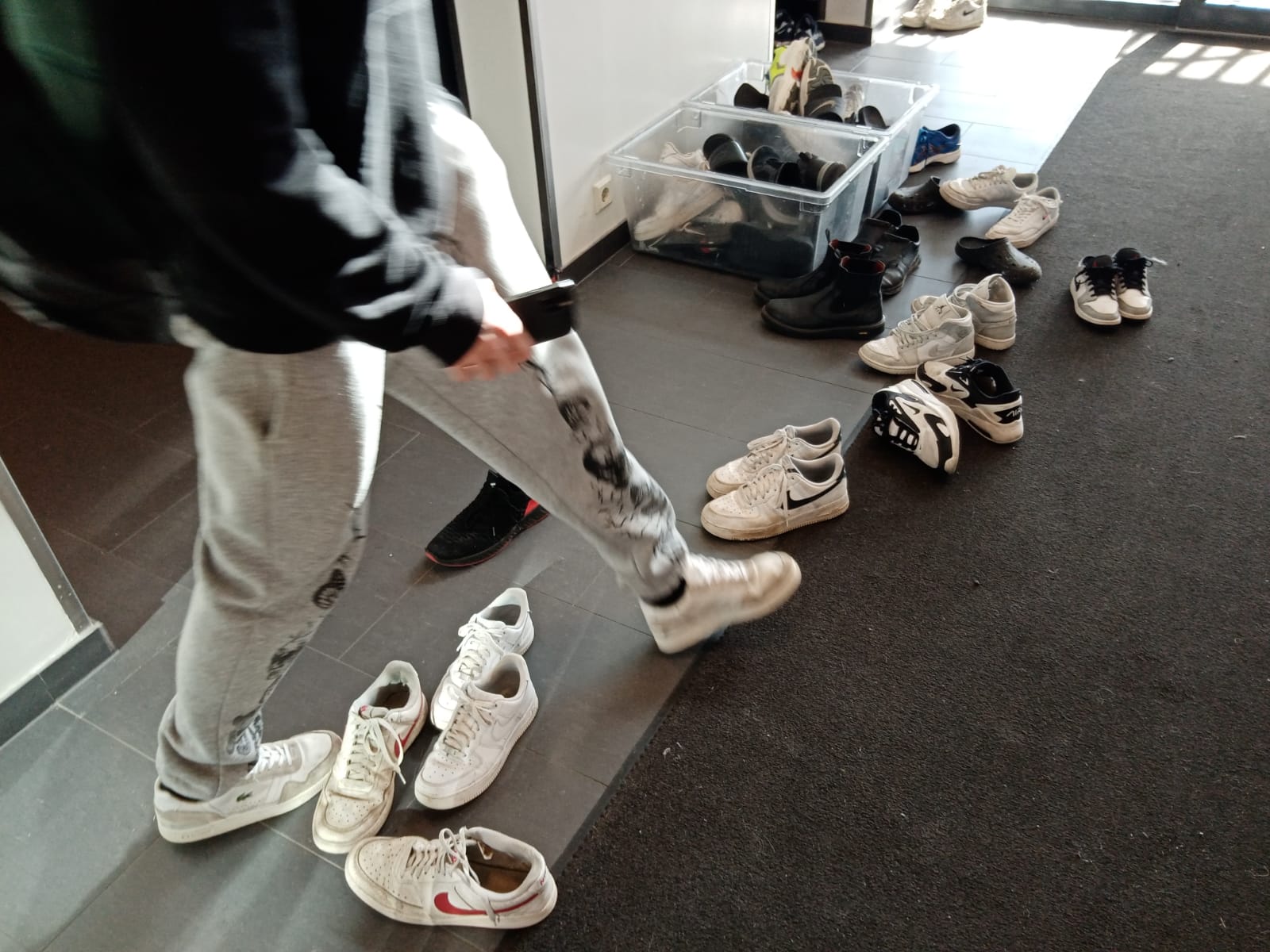 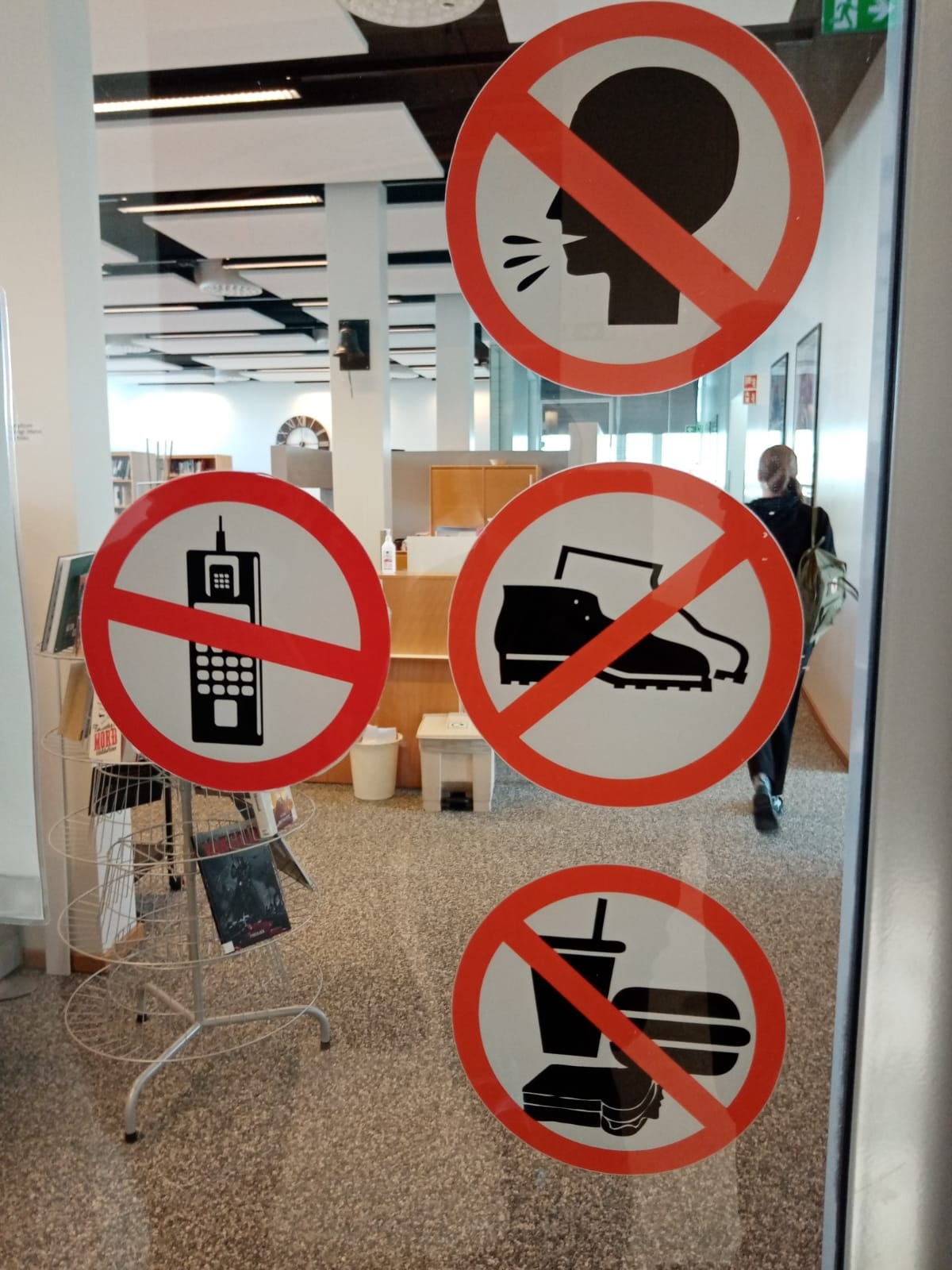 CZWARTEK, 31.03.2022 r. Wizyta firmowa w hotelu HiltonKształcenie zawodowe realizowane u pracodawcy
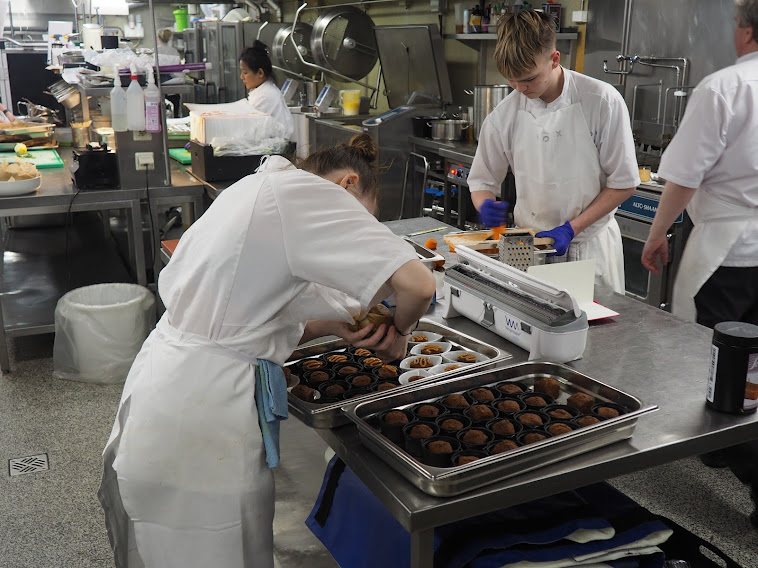 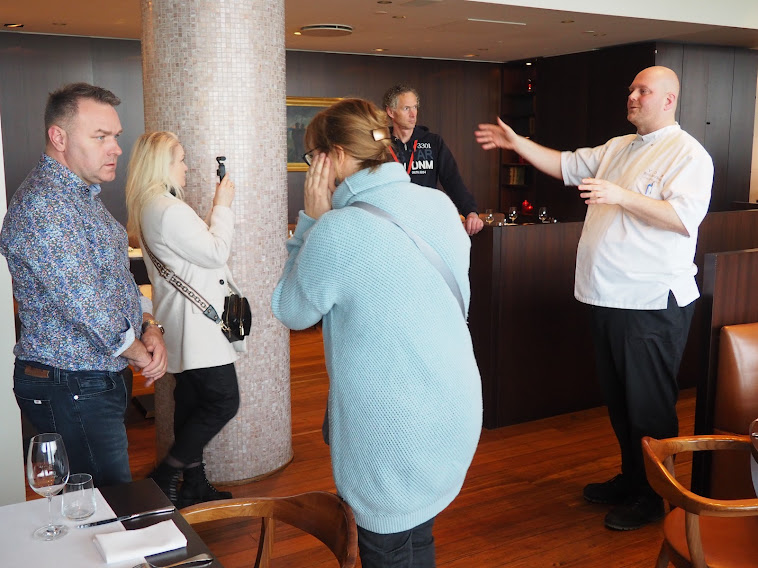 PIĄTEK, 1.04.2022 r.  Wizyta studyjna w Fjölbrautaskólinn í Breiðholti włączanie uczniów ze specjalnymi potrzebami w kształceniu zawodowym
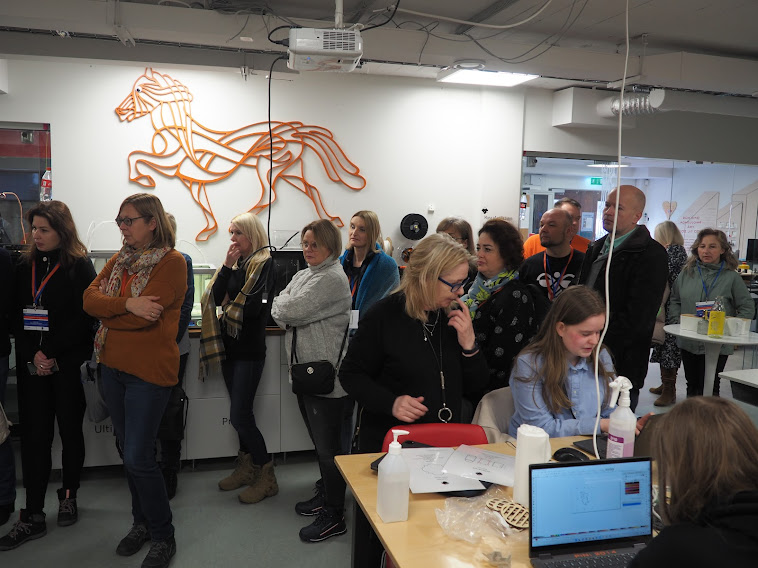 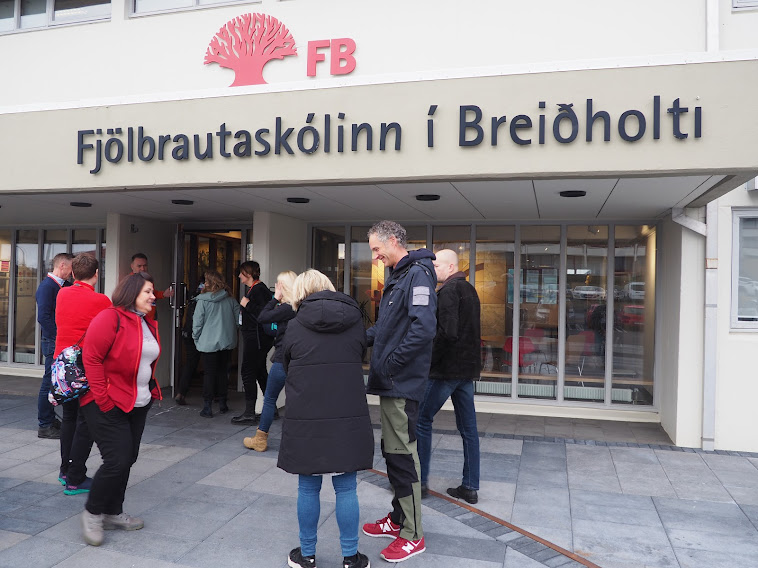 PIĄTEK, 1.04.2022 r.  Wizyta studyjna w Fjölbrautaskólinn í Breiðholti włączanie uczniów ze specjalnymi potrzebami  w kształceniu zawodowym c.d.
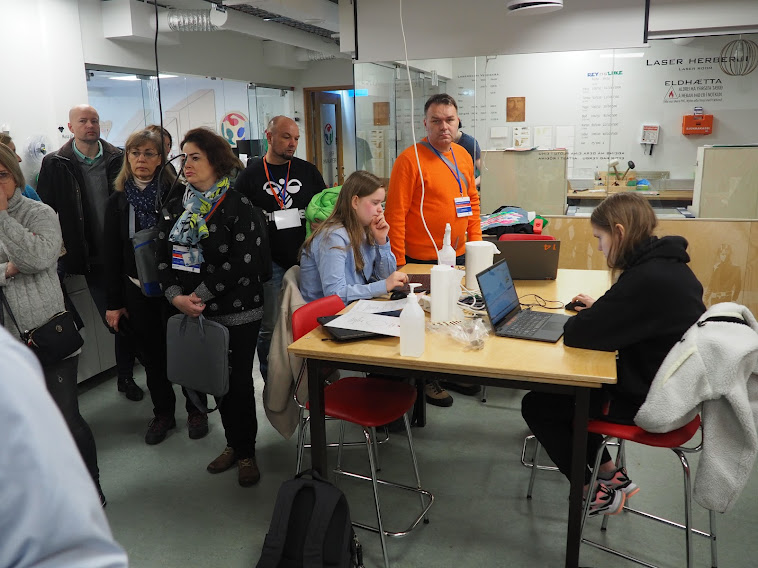 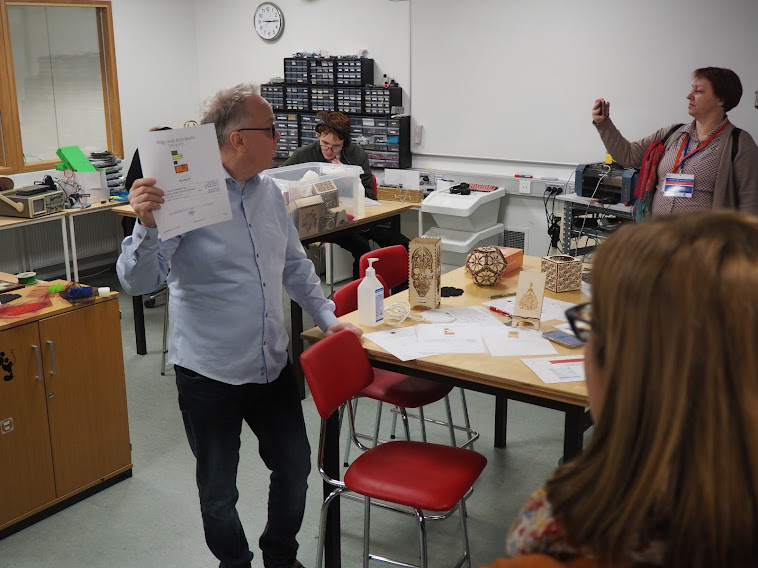 PIĄTEK, 1.04.2022 r. Końcowe podsumowanie w IÐAN, wręczenie certyfikatów, ewaluacja
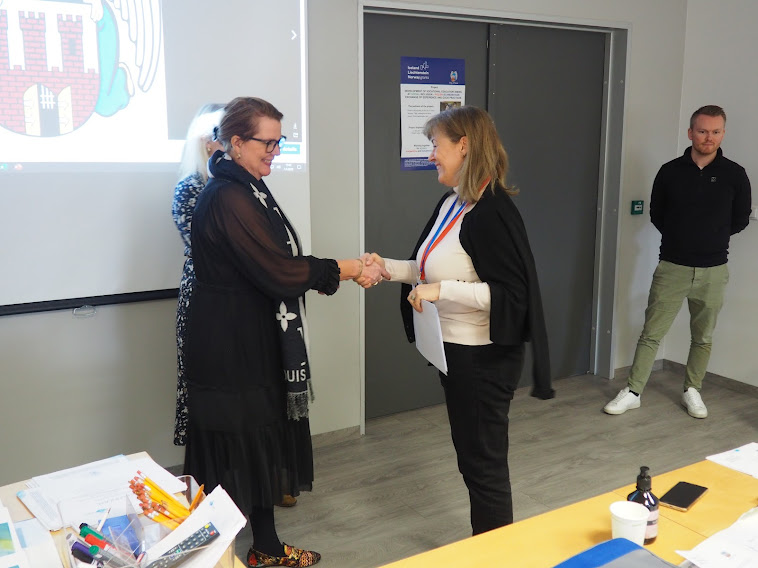 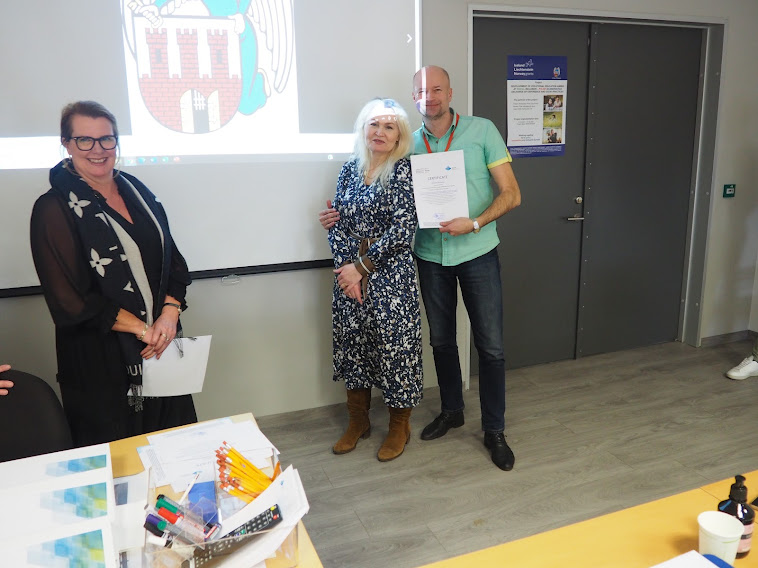 PIĄTEK, 1.04.2022 r. Część kulturalna – wycieczka po Złotym Kręgu
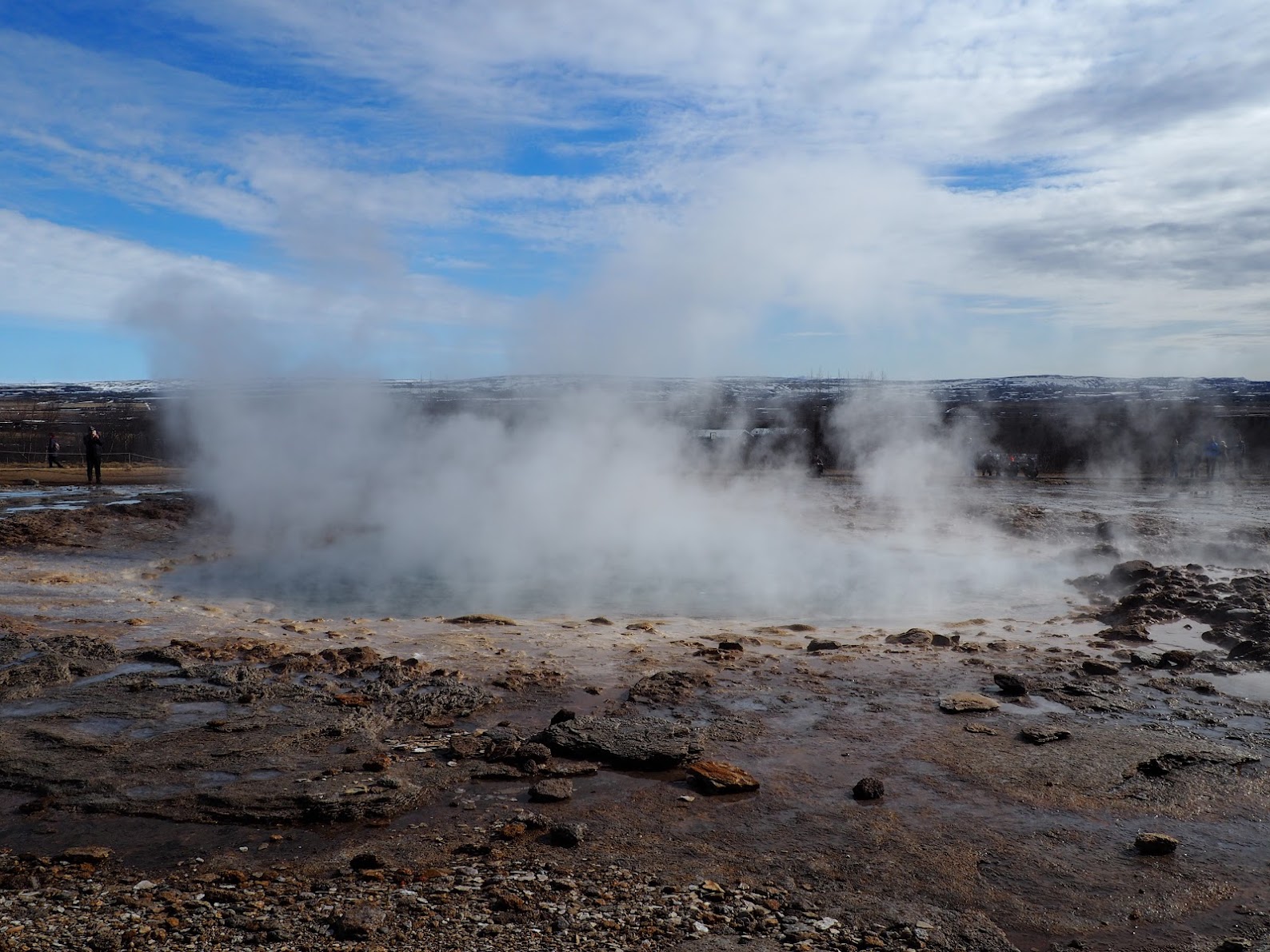 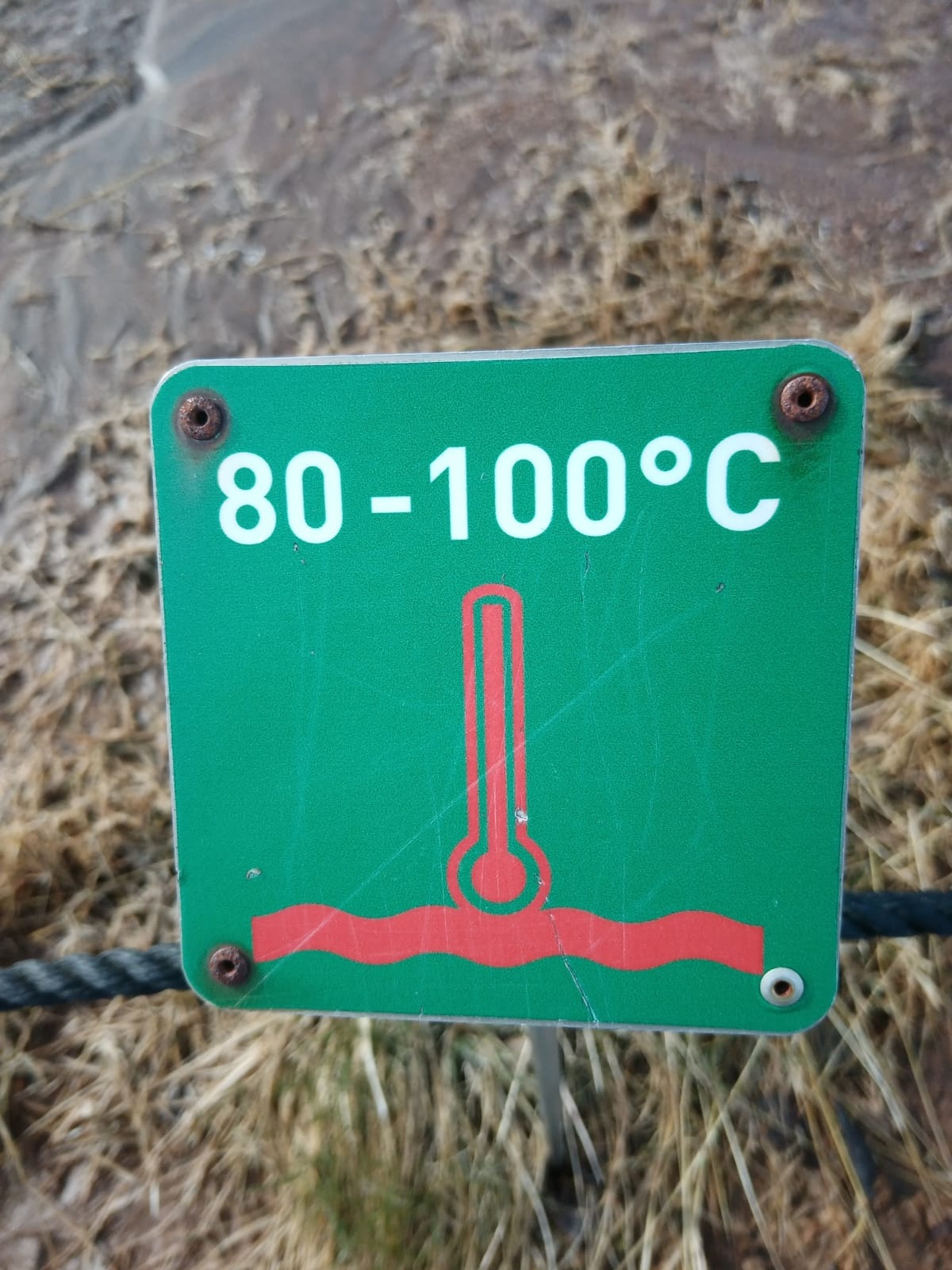 PIĄTEK, 1.04.2022 r. Część kulturalna – wycieczka po Złotym Kręgu c.d.
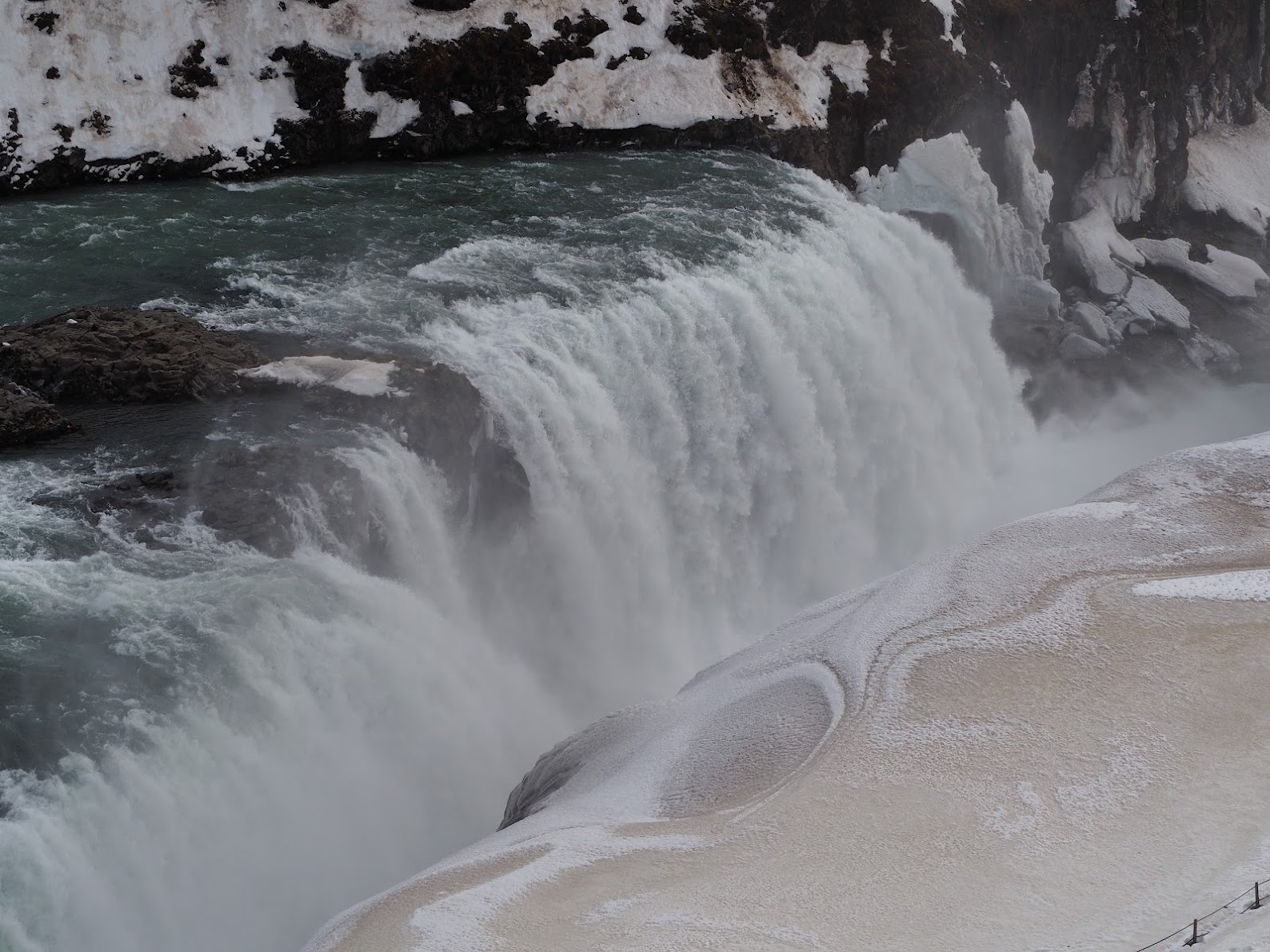 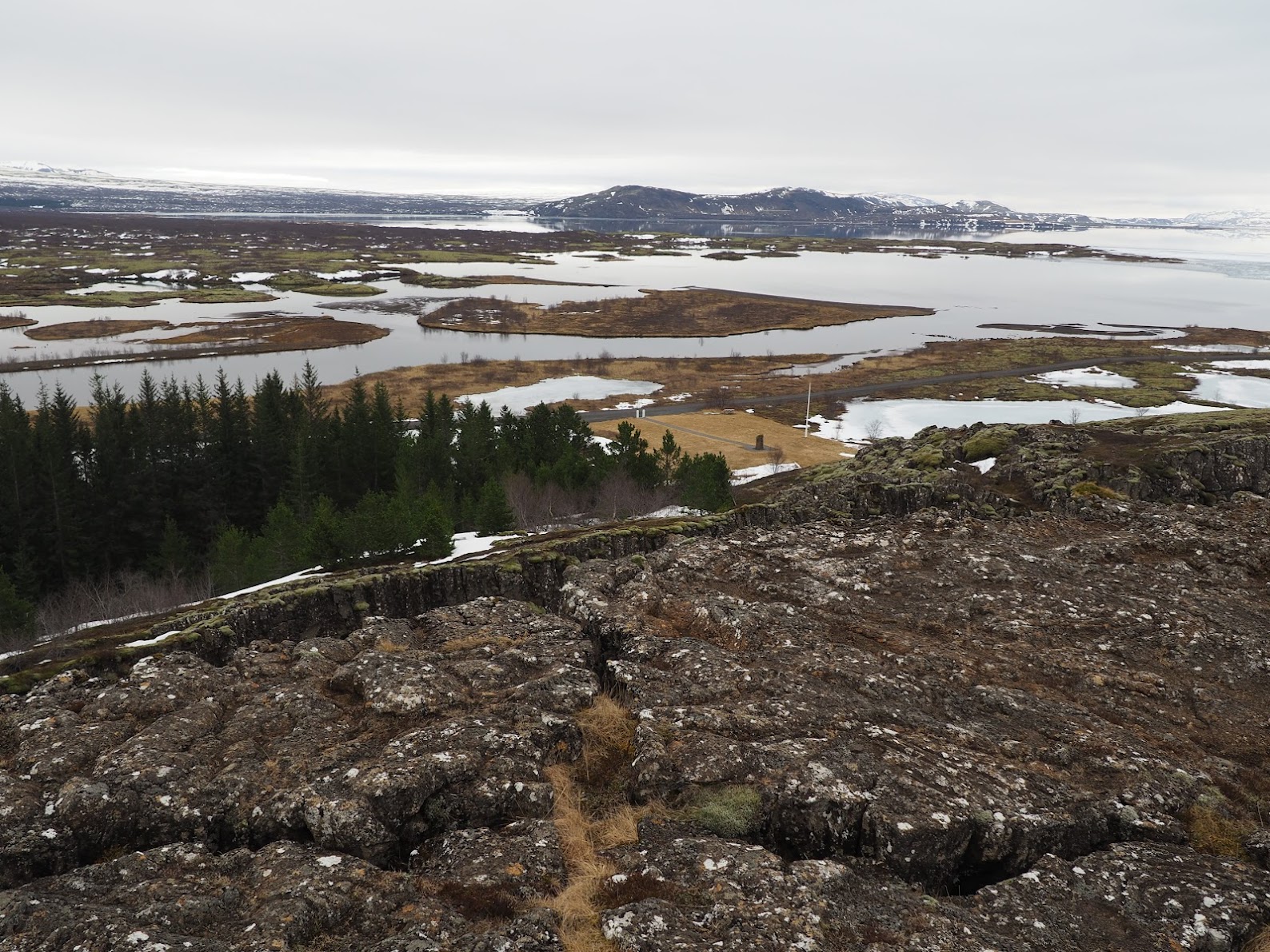 SOBOTA, 2.04.2022 r. Transfer uczestników projektu na lotnisko i wylot grupy do Polski
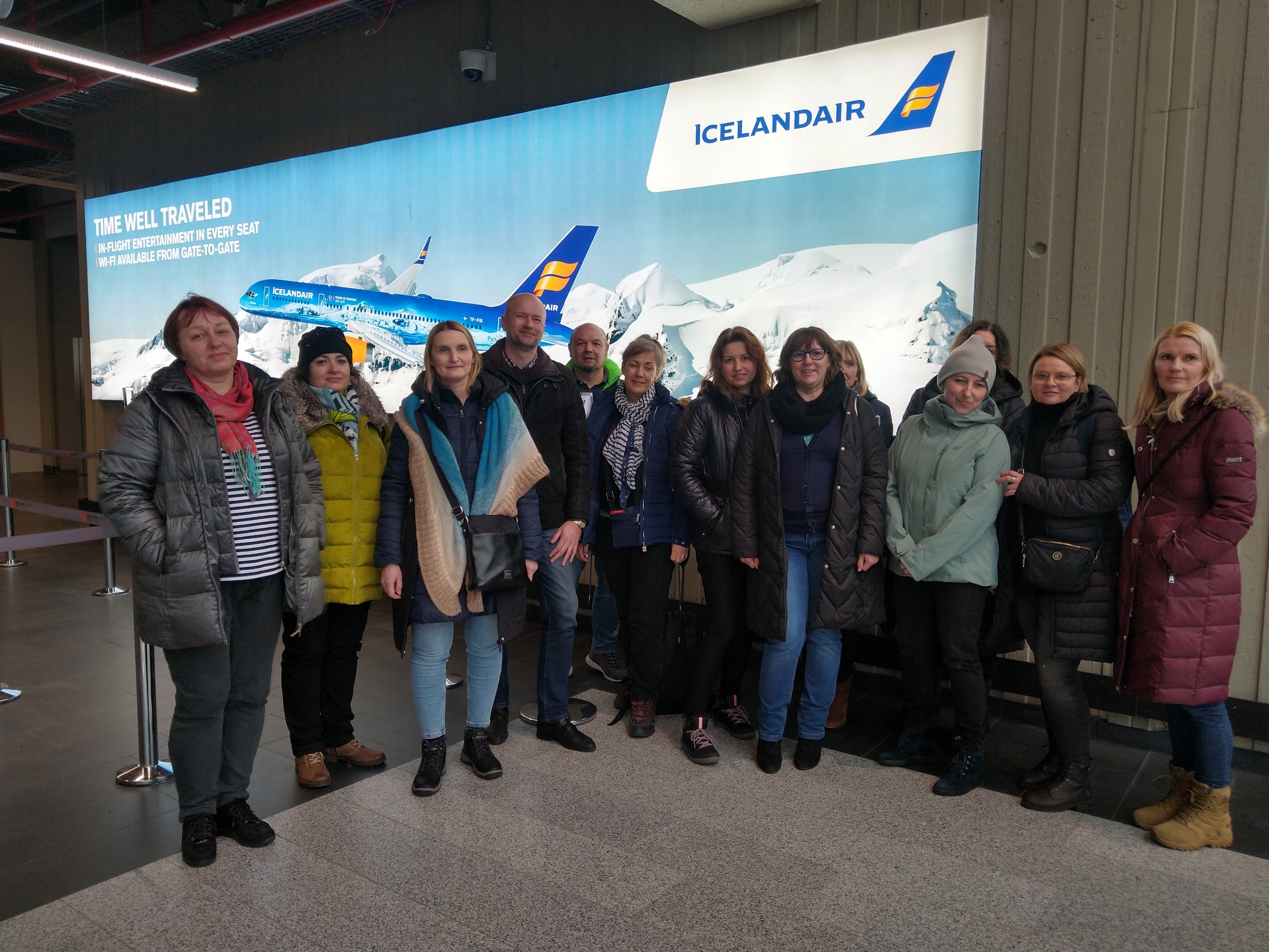